Indiana’s
Governor’s Challenge
To Prevent Suicide Among Service Members, Veterans, their Families and Caregivers (SMVF-CG)
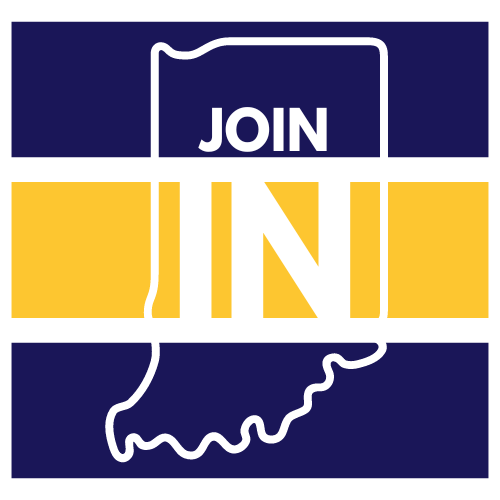 Effective suicide prevention takes a combination of people, effort, and imagination.  TOGETHER we can achieve far-reaching statewide improvements in policy, practice, and implementation.
Join us.
Governor’s and Mayor’s Challenges to Prevent Suicide Among Service Members, Veterans, and their Families
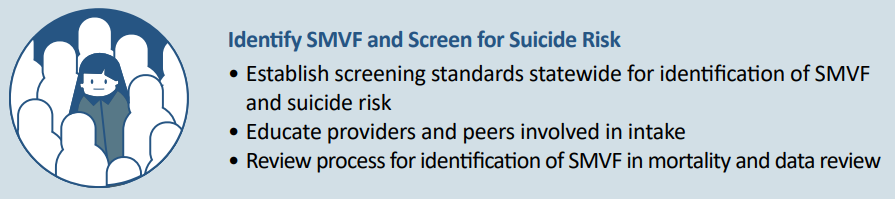 Priority 1
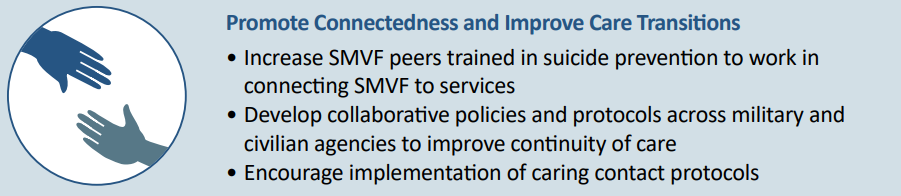 Priority 2
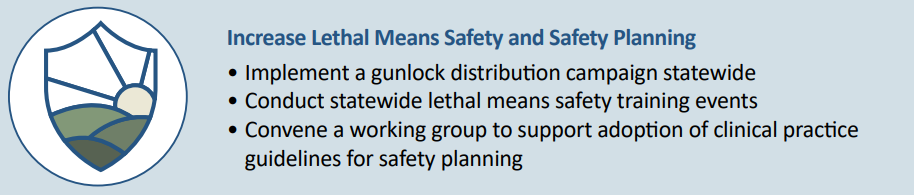 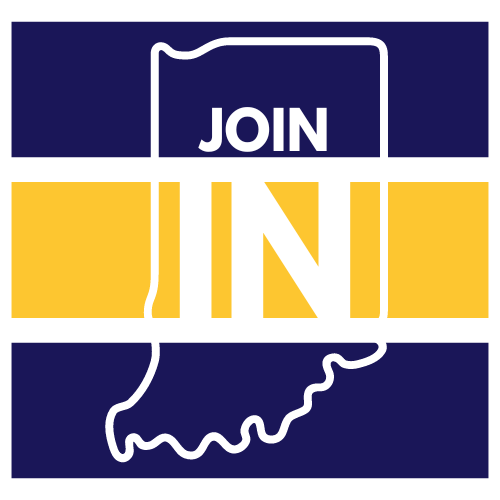 Priority 3
IGC: Identifying Your Veteran Community
“Have you ever
Served in
the military?”
“DO you have a
family member
that ever served
in the military?”
Priority 1
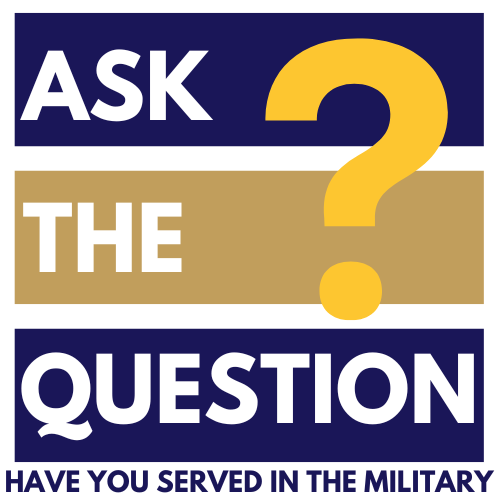 IGC is utilizing an SMS to Identify and communicate with the Veteran Community

Community Partners can JOIN IN the IDVA SMS text communication
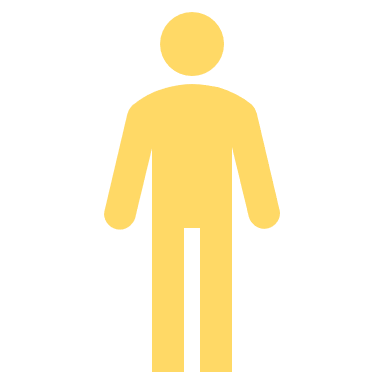 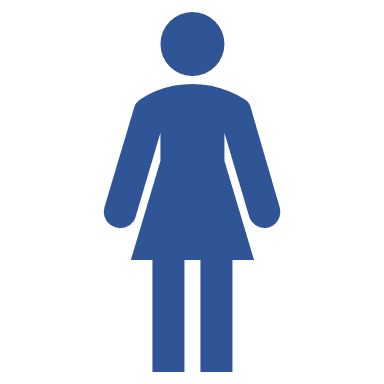 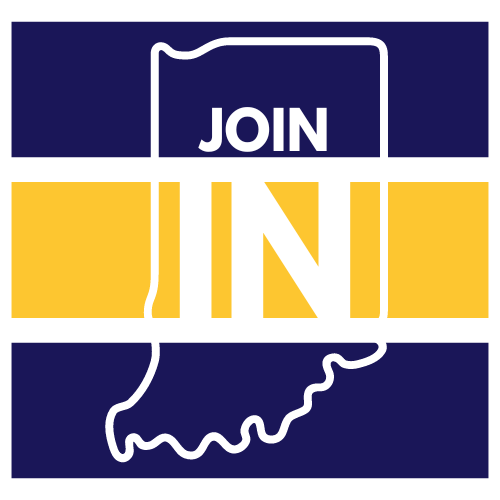 SMS
Journey
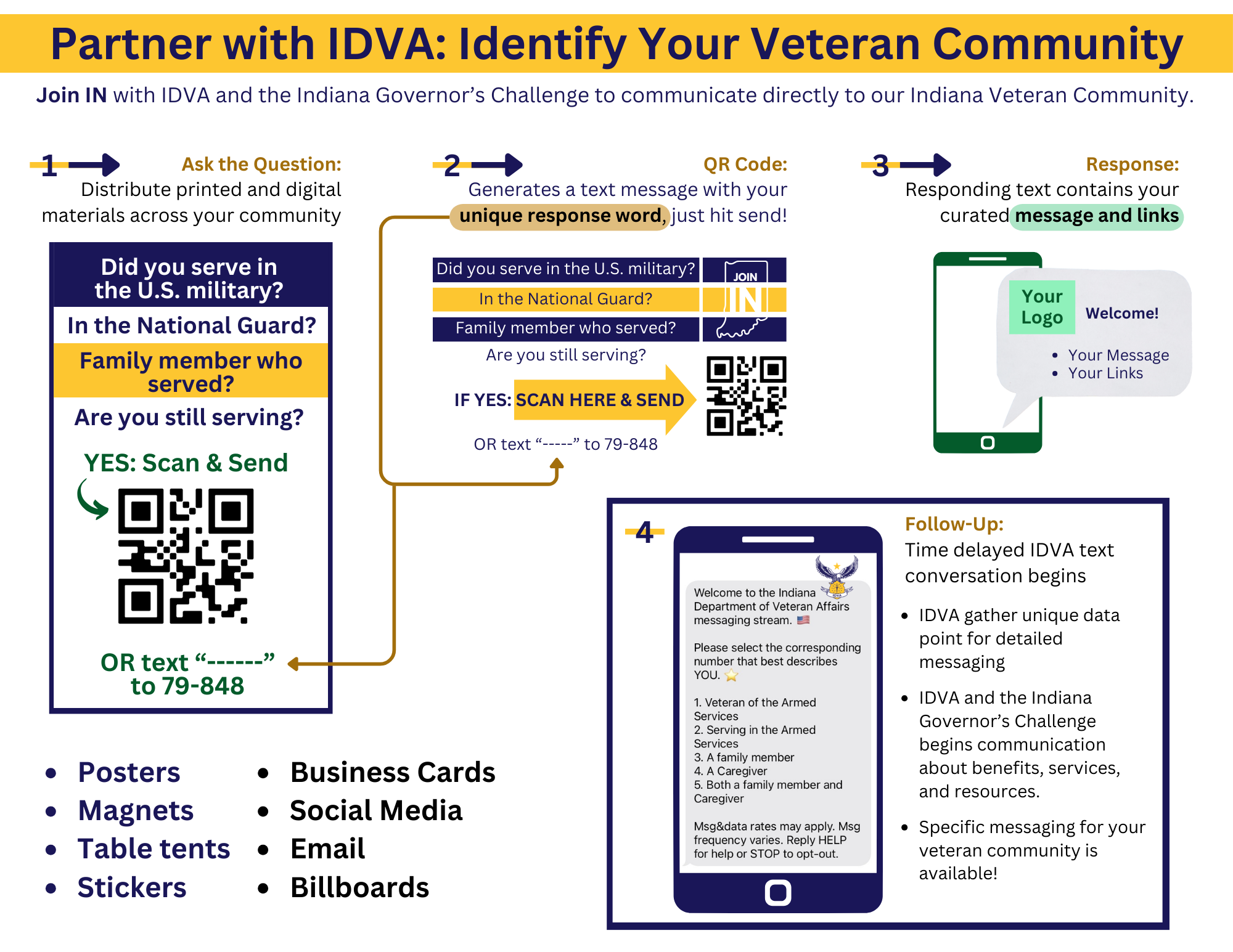 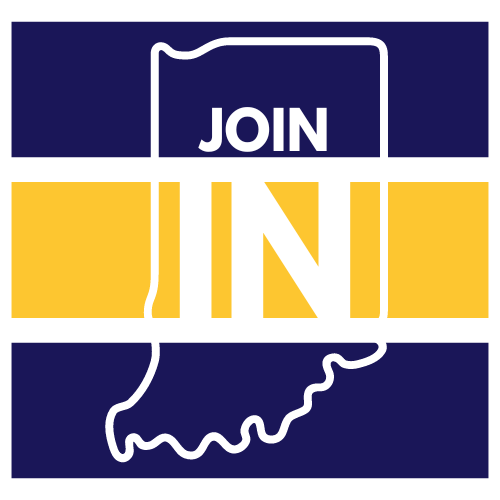 IGC: Curating Connection
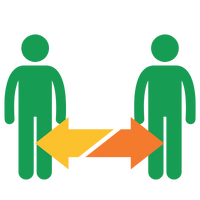 Vet to Vet
Social
Recreational
Clinical
Service Based
Priority 2
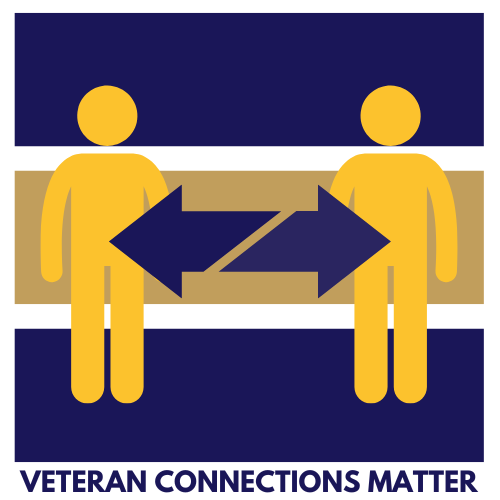 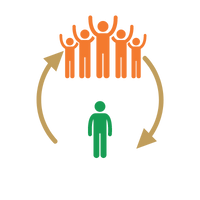 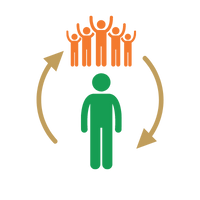 Community to Vet
Celebrate veterans at existing community event
We are you; We welcome you
Vet to Community
Local veteran community invitation to the public
We are you; We welcome you
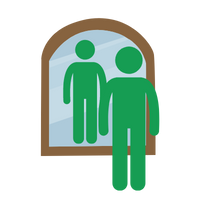 Vet 2 Self
Mental Health Wellness is Fitness
Exercise = strength, peace and well being
Physically AND Mentally
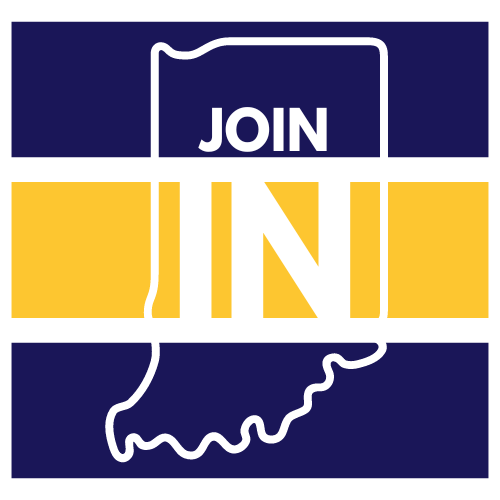 IGC: 3 Lethal Means Safety
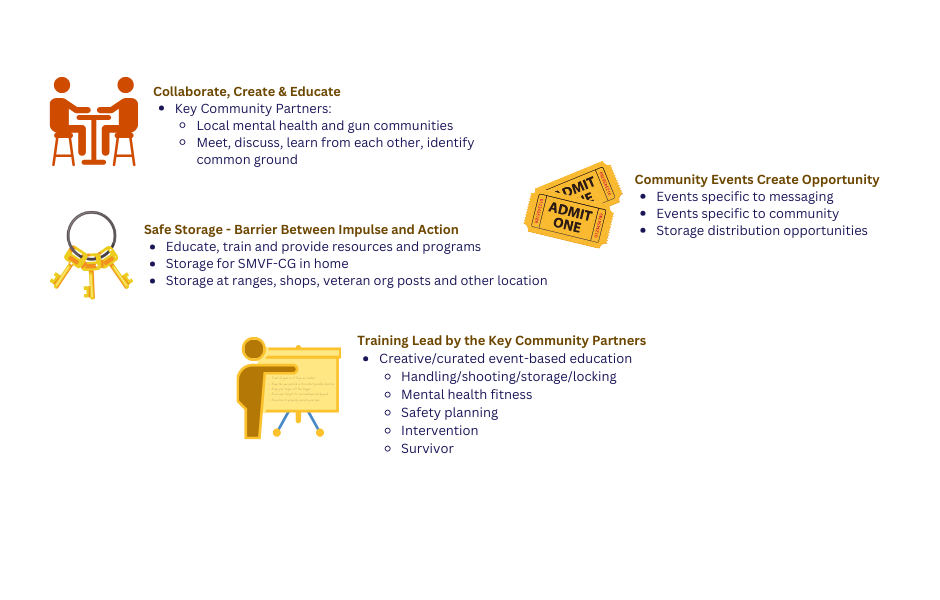 Priority 3
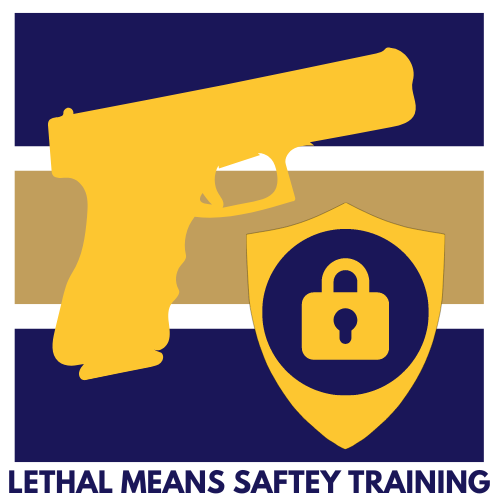 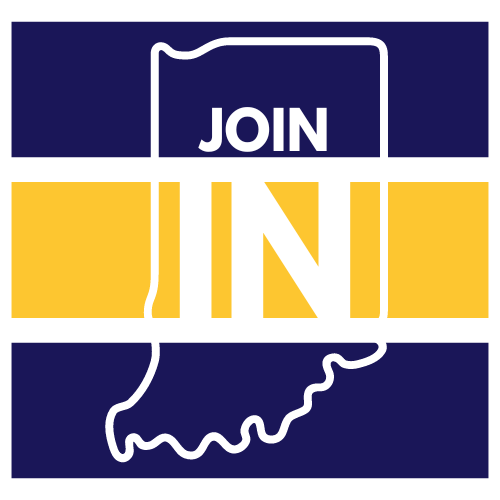 IGC: The Team
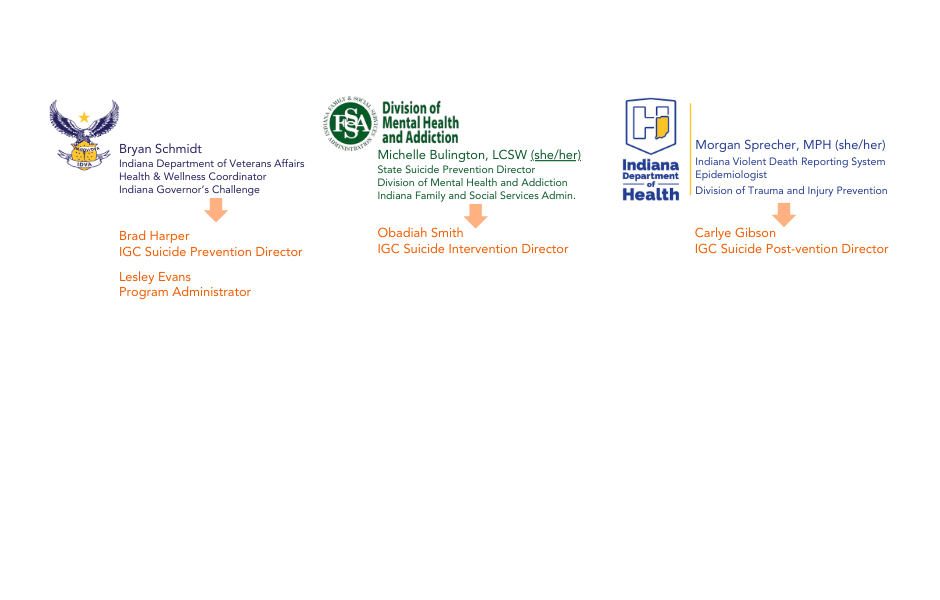 Joseph DeVito, IDVA Outreach Director
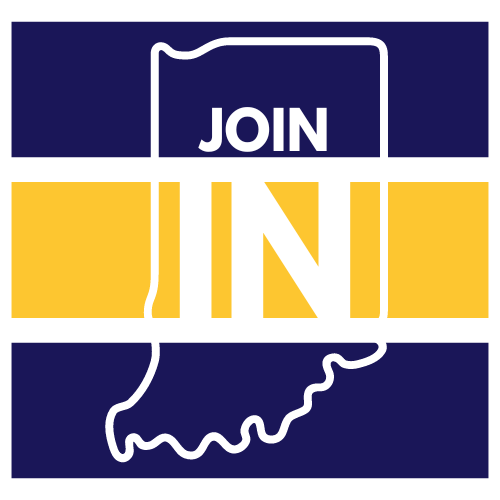 IDVA: Prevention
Easy to Say, Challenging to Implement
Housing and Homelessness
Legal
Mental Health and Substance Use
Physical Health
Spirituality
Basic Needs
Employment
Family and Social Supports
Finances & Benefits
Higher Education
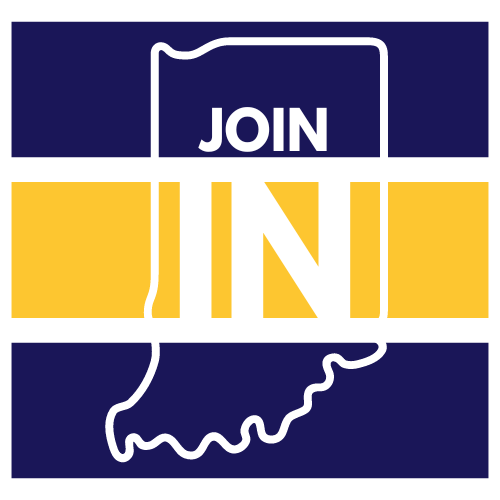 IDVA: Prevention
Community involvement plays a pivotal role in preventing military veteran suicides by fostering a supportive environment, increasing access to resources, and reducing social isolation among veterans​
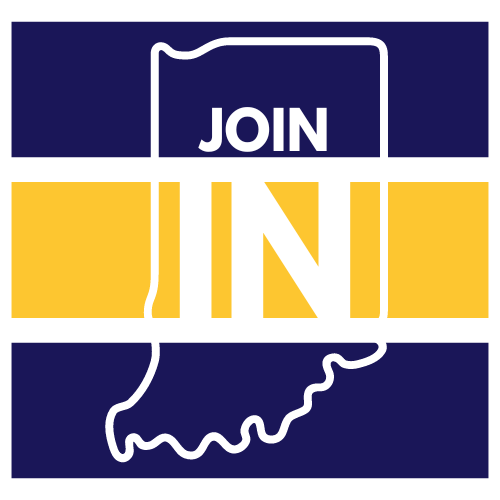 IDVA: Prevention
Strategies for Action
Identify and Support People at Risk
Strengthen Economic Supports
Create Protective Environments
Improve Access and Delivery of Suicide Care
Promote Healthy Connections
Teach Coping and Problem-Solving Skills
Lessen Harms and Prevent Future Risk
Priority Groups:

Identifying SMVF-CG
Creating Connection
Lethal Means Storage, Safety, Planning & Training
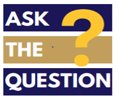 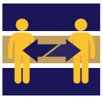 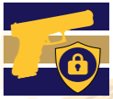 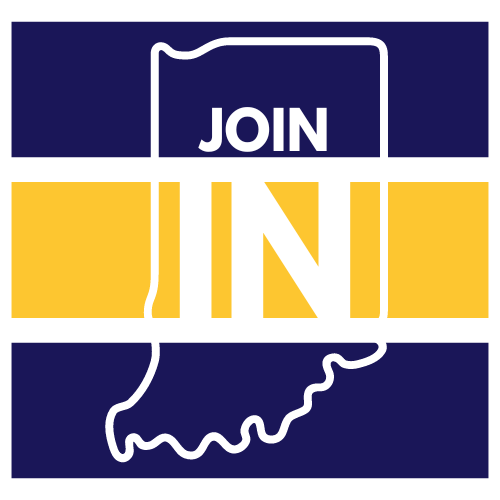 FSSA: Intervention
“Suicide intervention is not just about saving lives; it's about offering hope, empathy, understanding, and support to those in the darkest moments of their lives. Together, we can be the beacon of hope and light that guides individuals to healing, resilience and well being”    
                           Obadiah Smith Jr
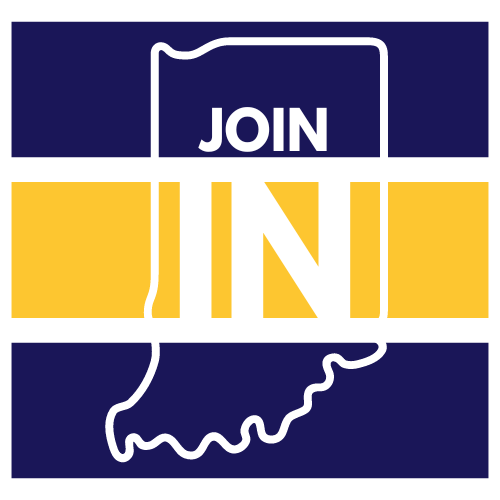 FSSA: Intervention
Intervention At Its Best
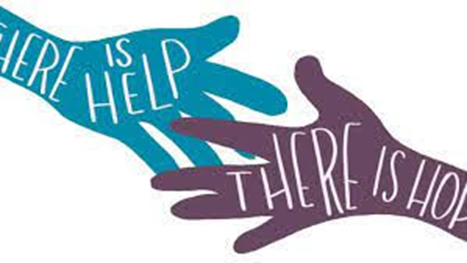 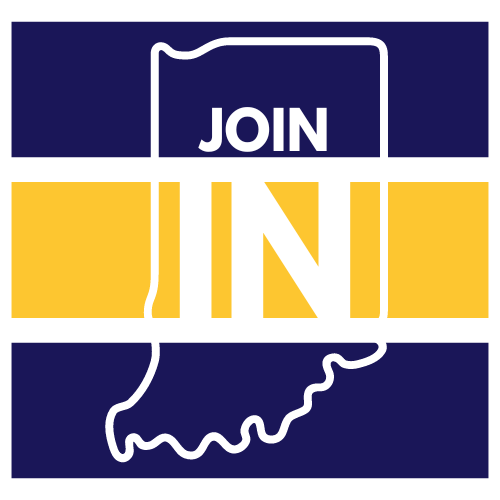 FSSA: Intervention
Why Suicide Intervention
To prevent someone from dying by suicide and connecting them with appropriate mental health resources and implementing strategies to address underlying issues contributing to their distress.
Non-Clinical Way of Intervention 
Effective
Preserving life
It’s identifying suicidal behaviors, effectively demonstrating the depth, severity of empathic listing skill to someone you care about. 
Assessment 
Solution
Resources
Follow up 
Promotion of Self Care
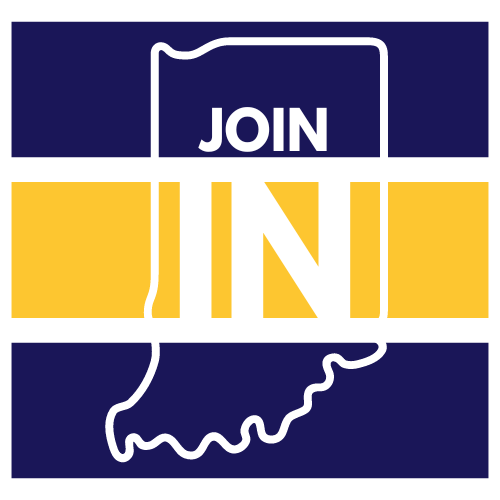 IDOH: Post-Vention
What is Postvention?
Suicide Postvention is a form of Prevention

Statistically a person is at a higher likelihood to die by suicide when they have known someone who died by suicide 

Individuals do not feel that they need to prepare for a suicide death and therefore are not prepared to decrease risk of future suicide
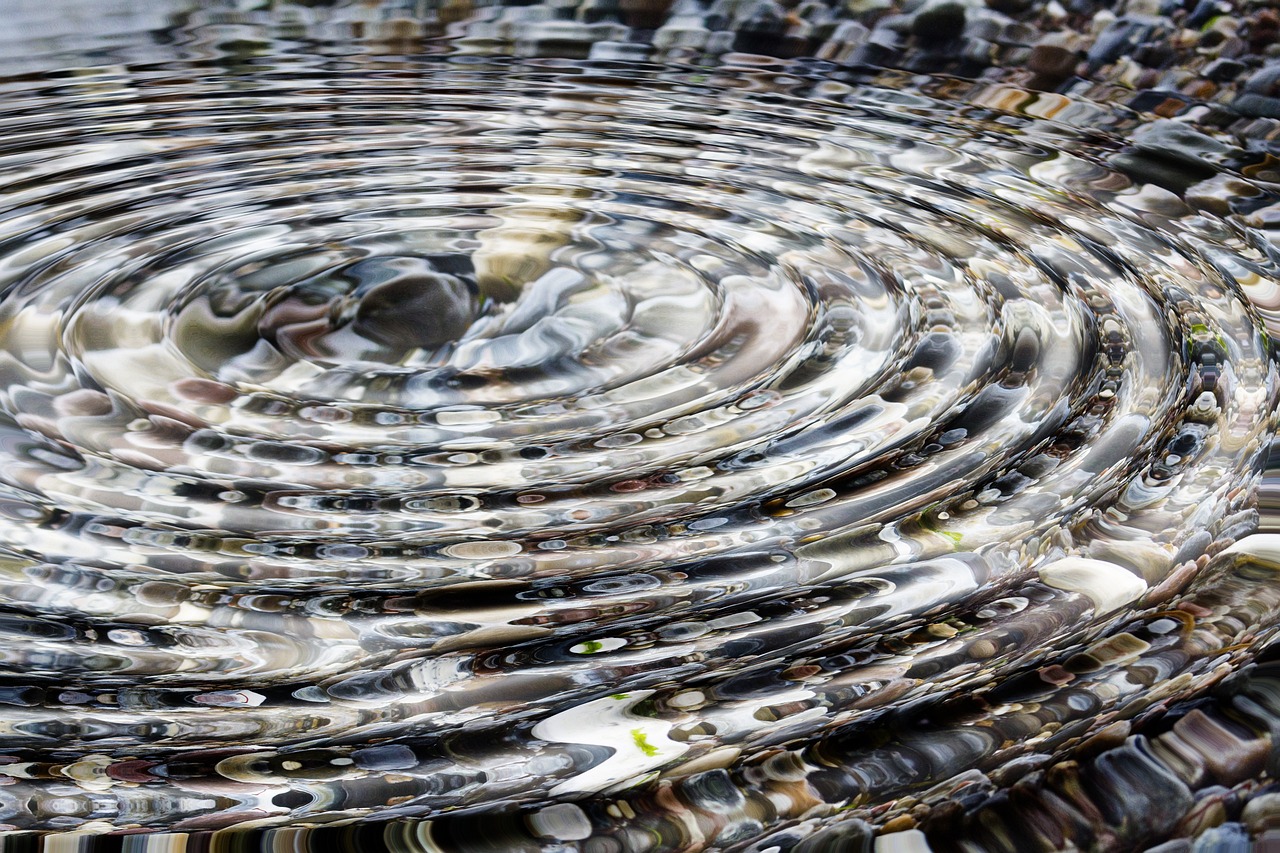 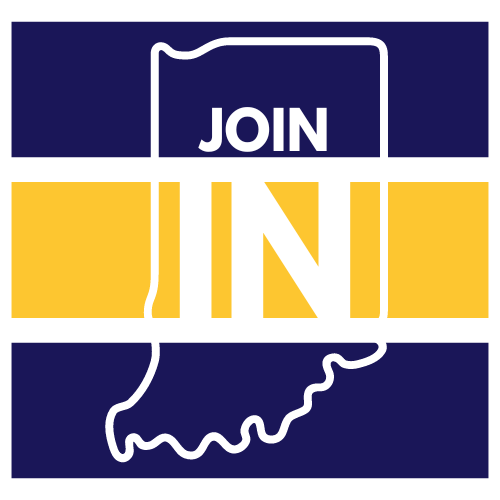 The Alliance of Hope for Suicide Loss Survivors. (2023, April 3). What is suicide Postvention? | Alliance of Hope for Suicide Loss Survivors. Alliance of Hope for Suicide Loss Survivors. https://allianceofhope.org/for-professionals/what-is-suicide-postvention/
Provide for Immediate and Long-Term Postvention – Suicide Prevention Resource Center. (n.d.). https://sprc.org/effective-prevention/a-comprehensive-approach-to-suicide-prevention/provide-for-immediate-and-long-term-postvention/
IDOH: Post-Vention
Creating Postvention Initiatives in Your Community
Four key items for postvention initiatives
Learning the communities needs and planning to address needs
Ability to provide immediate and long-term support to families and the community
Tailored response to survivors of suicide loss.  Having resources and services that are specific to their needs
Knowing that lived experiences of survivors of suicide loss can help with planning and implementation of postvention efforts
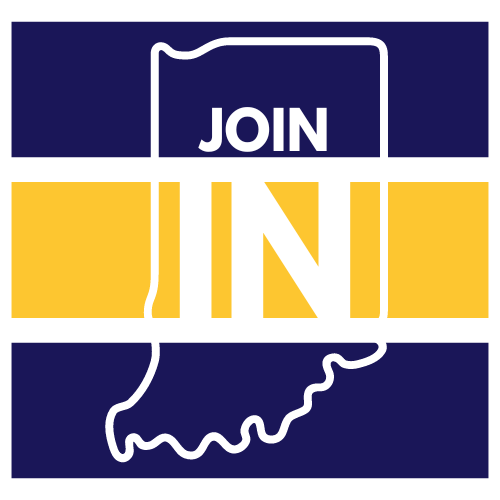 IDOH: Post-Vention
Postvention Resources
Local Outreach to Suicide Survivors (L.O.S.S.) teams
https://www.lossteam.com/
The Connect Program – Creating a community postvention response Plan
https://theconnectprogram.org/
Tragedy Assistance Program for Survivors (TAPS)
https://www.taps.org/
Support and Bereavement Groups
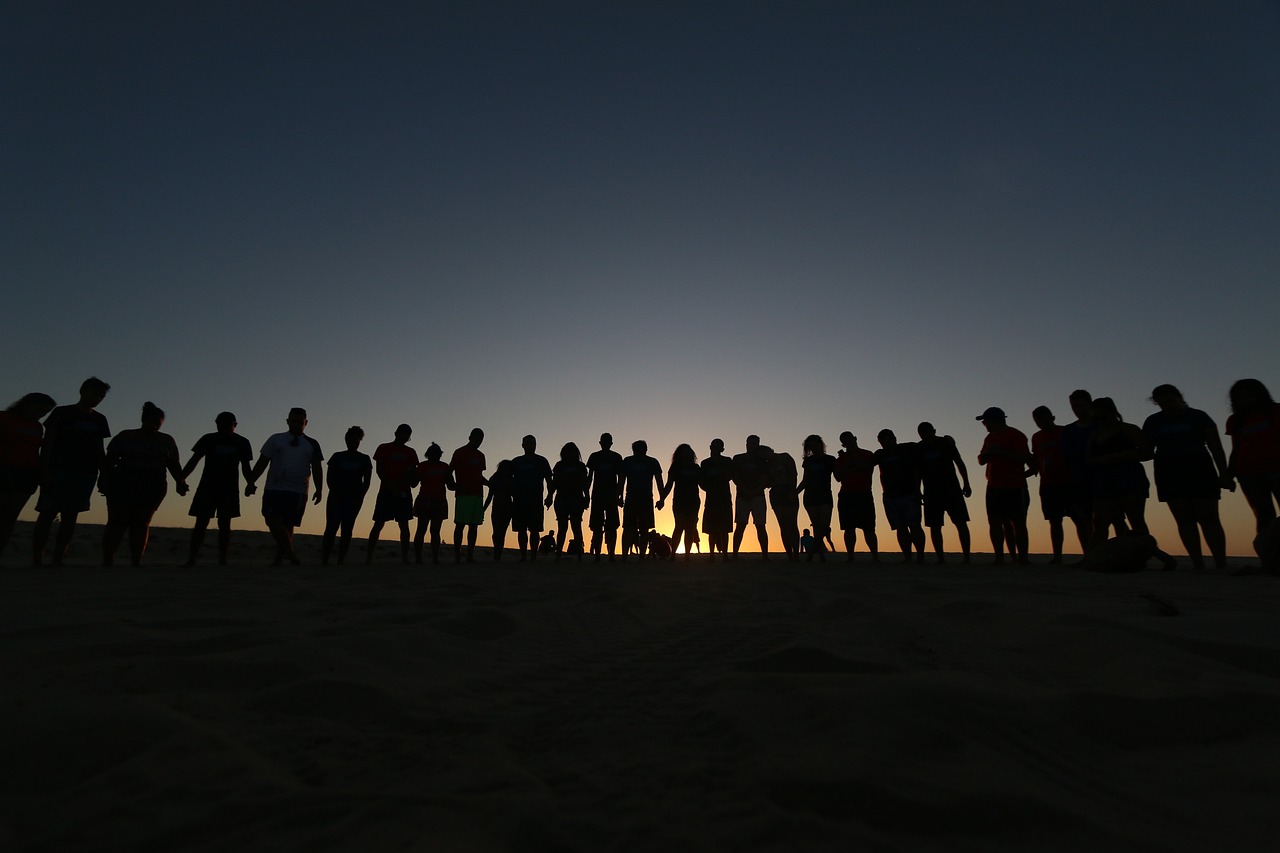 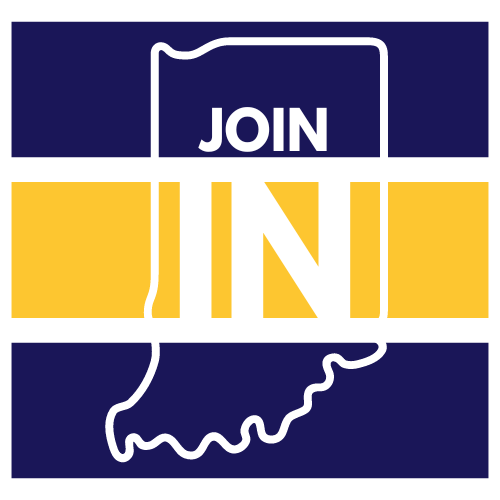 Griffin, E., O'Connell, S., Ruane-McAteer, E., Corcoran, P., & Arensman, E. (2022). Psychosocial Outcomes of Individuals Attending a Suicide Bereavement Peer Support Group: A Follow-Up Study. 
International journal of environmental research and public health, 19(7), 4076. https://doi.org/10.3390/ijerph19074076
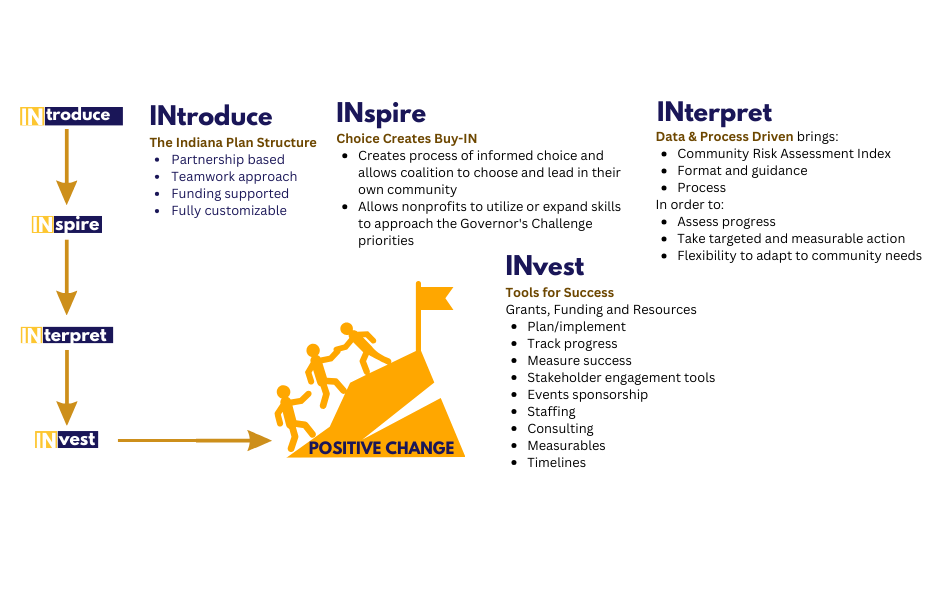 IGC: Community Coalition Rollout
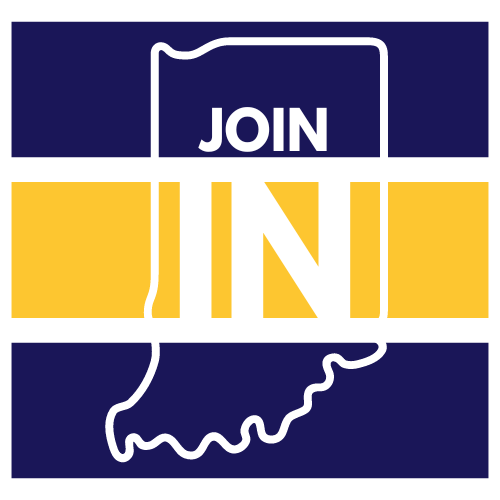 Coalition Funding
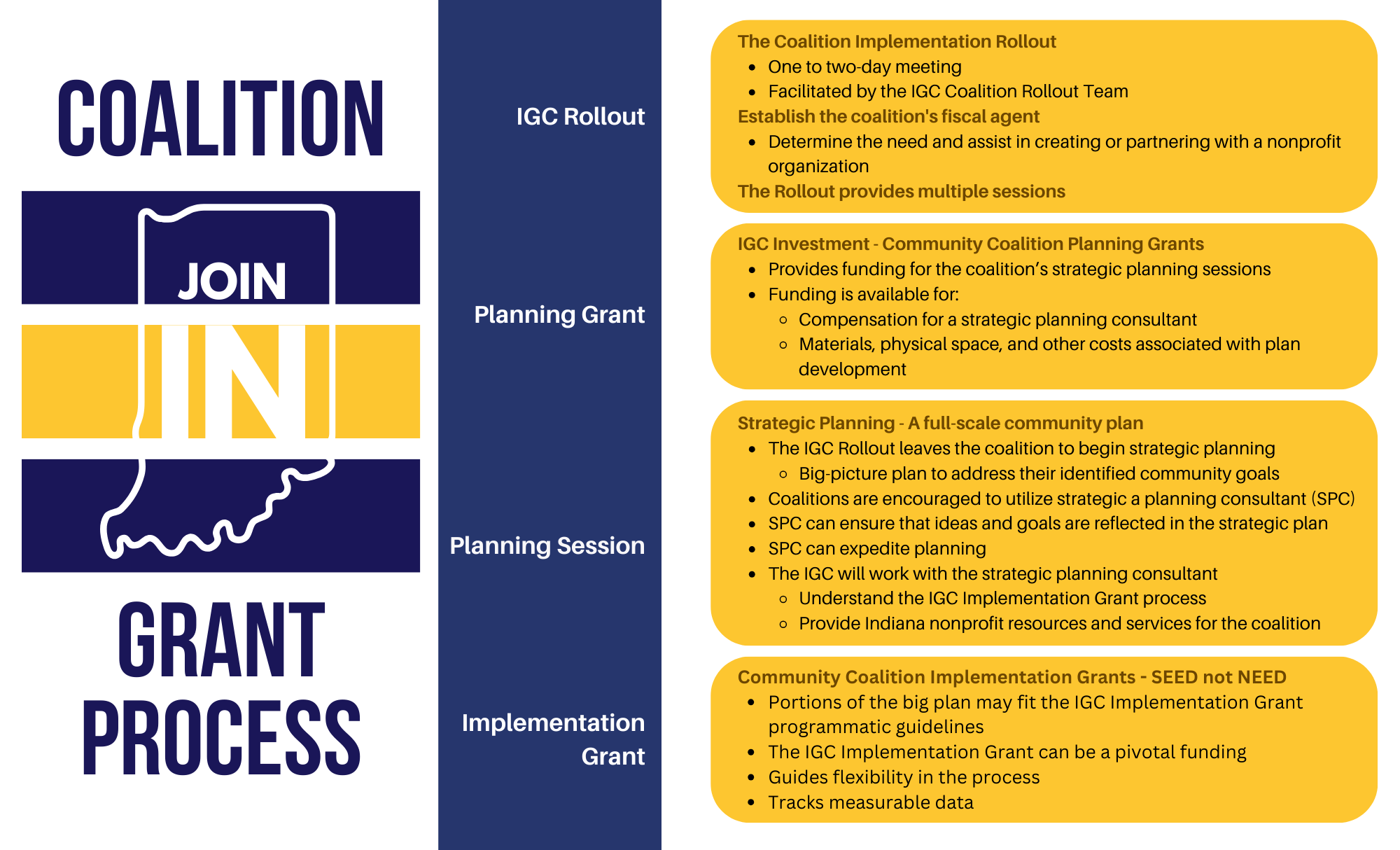 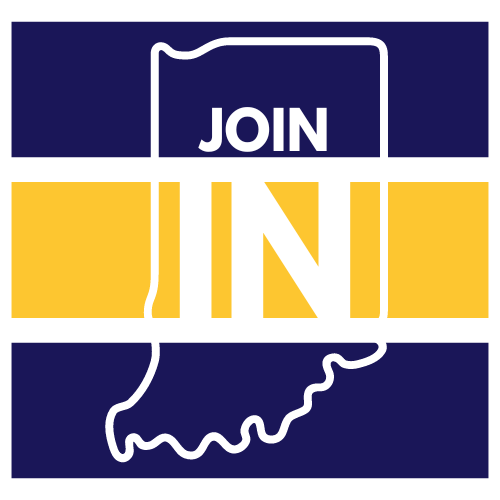 IGC: Direction
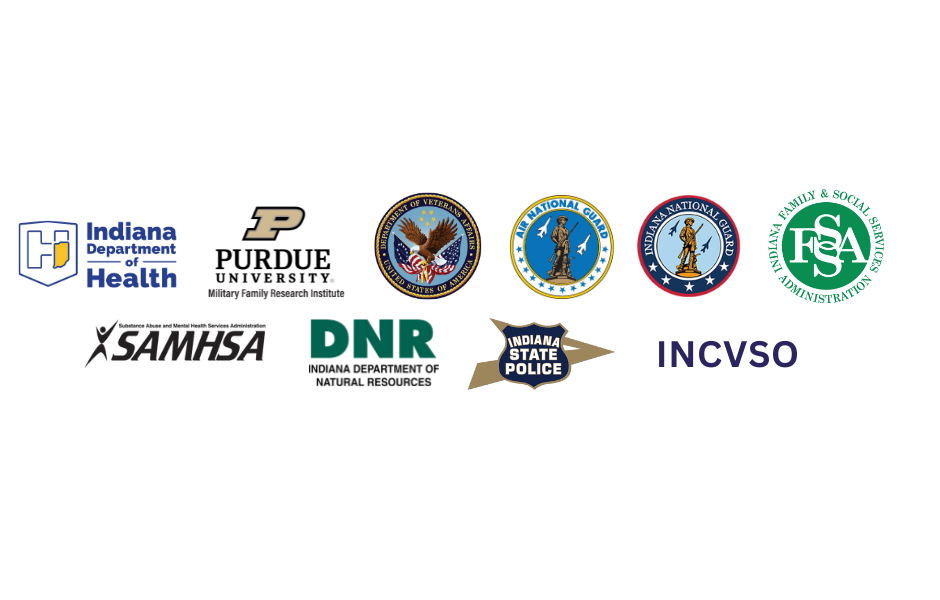 Community Data + Partnership = Direction
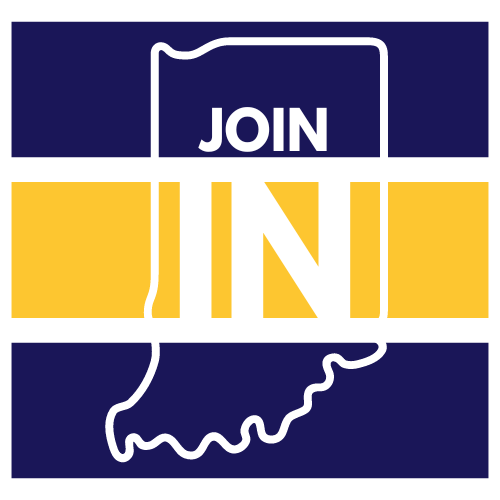 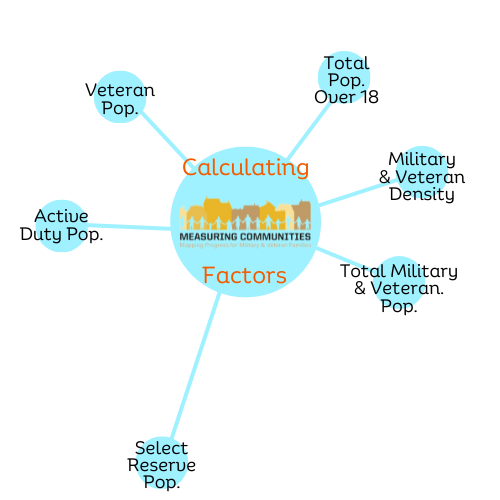 Data: MFRI Community Risk Index
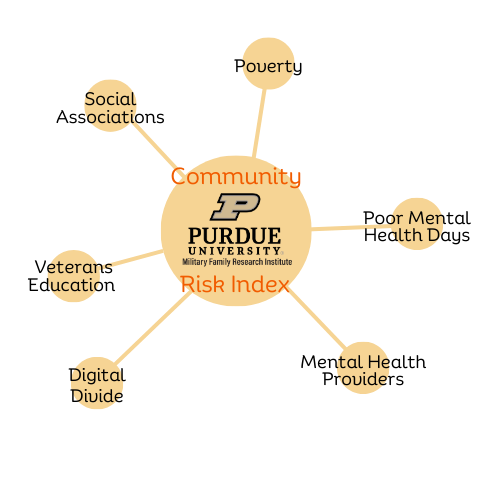 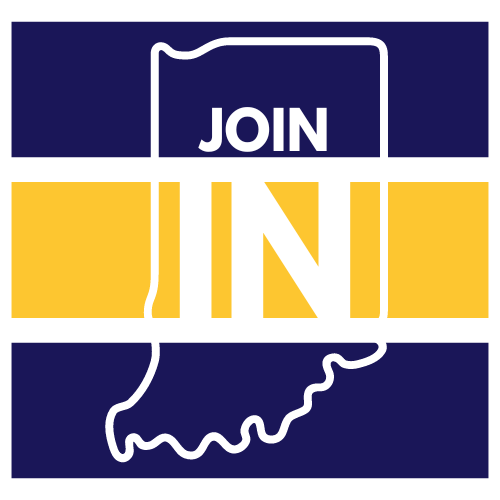 Data: MFRI Community Dashboard
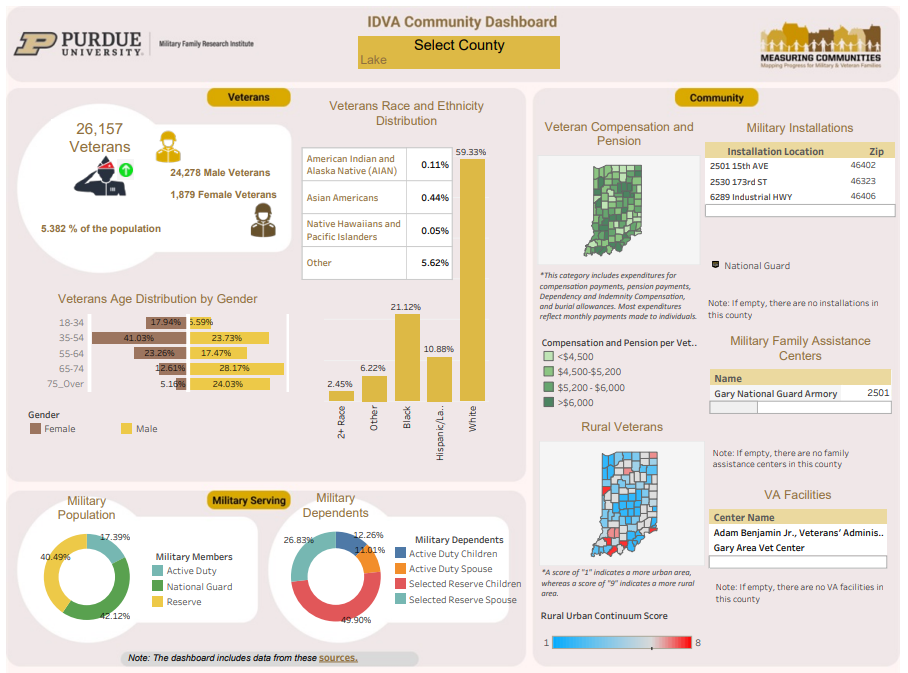 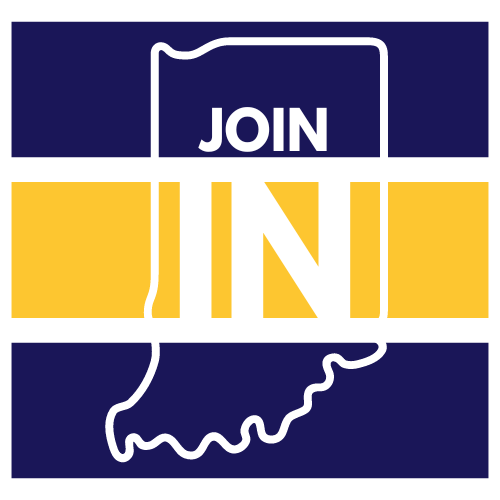 CEPC: Coalition Status Checklist
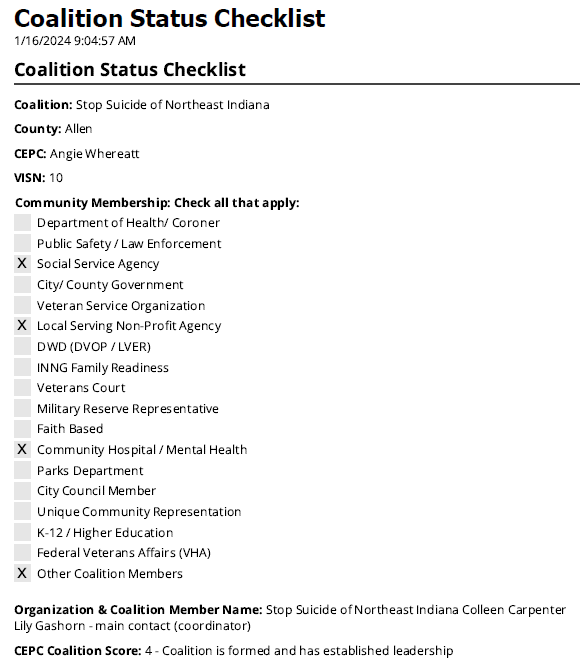 https://in.accessgov.com/dva/Forms/Page/dva/coalition-status-checklist/1?asAdmin=false
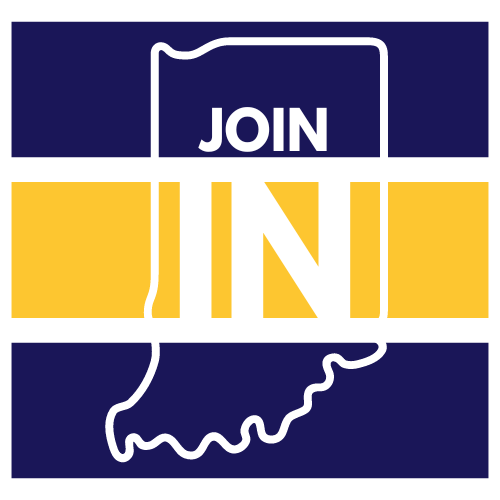 IGC Plan Book
https://simplebooklet.com/gcbook
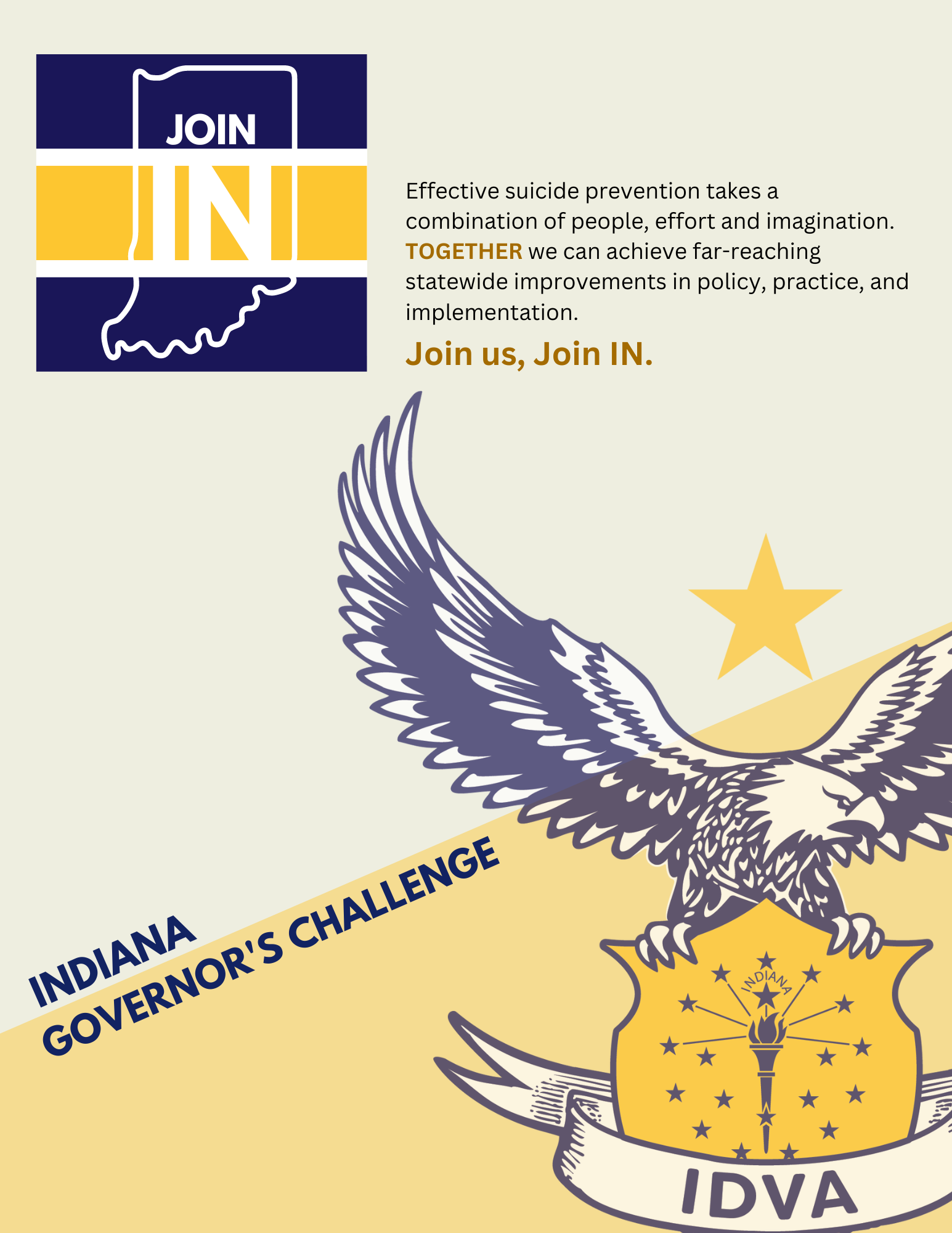 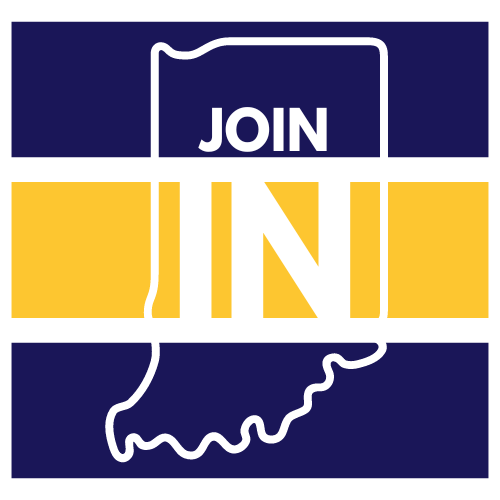 IGC
You can JOIN IN.
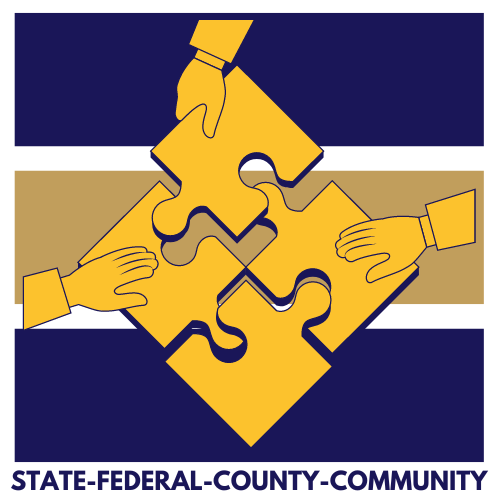 Indiana will make a difference, be a leader and change lives.  Be a part of the team, Join IN.
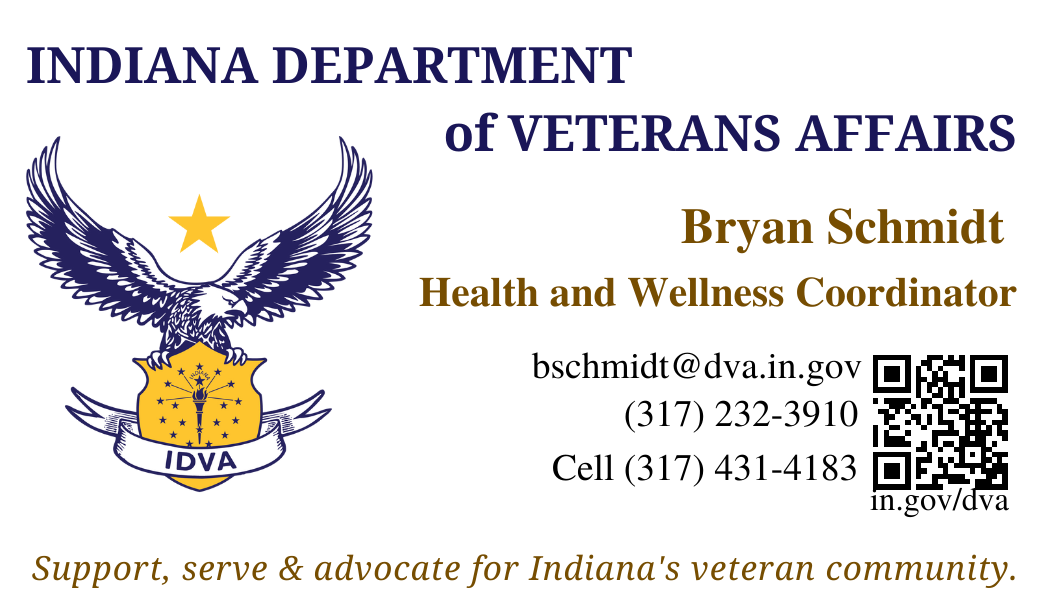 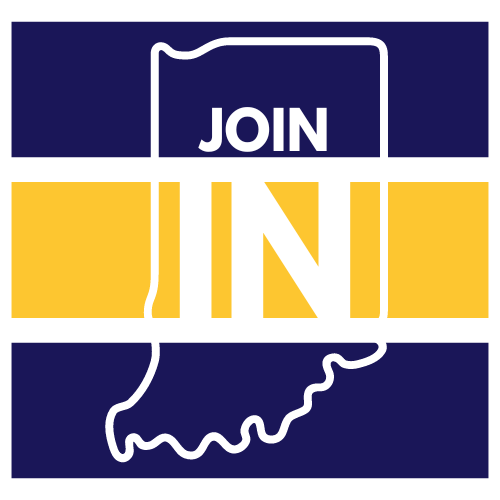